EXAMINATION QUESTIONS - WHAT IS SOLAR ENERGY?
WORLD ASSOCIATION OF TECHNOLOGY TEACHERS	https://www.facebook.com/groups/254963448192823/	www.technologystudent.com © 2023 V.Ryan © 2023
HELPFUL LINKS:	https://technologystudent.com/energy1/solar1.htm
1. Complete the paragraph on solar energy by adding the missing words. 9 marks

Solar 	 is energy from the 	 and without its presence all 	 on earth would end. Solar energy has been looked upon as a serious source of energy for many years because of the 		amounts of energy that are made 	available, if harnessed by modern 			.
A simple example of the power of the sun can be seen by using a 	glass to
	the suns rays on a piece of paper. Before long the paper ignites into 	.
technology
flames
sun	power		freely	life magnifying		focus
vast
2. In the space below, draw a diagram that represents the experiment with a magnifying glass, demonstrating the power of the sun. Label your diagram and add explanatory notes. 6 marks
DIAGRAM	NOTES
3. How can a magnifying glass be used to demonstrate how the power of the sun heats water. Use a diagram and notes to answer this question.	6 marks
DIAGRAM	NOTES
EXAMINATION QUESTIONS - WHAT IS SOLAR ENERGY?
WORLD ASSOCIATION OF TECHNOLOGY TEACHERS	https://www.facebook.com/groups/254963448192823/	www.technologystudent.com © 2023 V.Ryan © 2023
HELPFUL LINKS:	https://technologystudent.com/energy1/solar1.htm
4. A modern solar panel, for heating domestic water is shown opposite. Explain how it works.	6 marks
FLUID PIPES
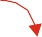 SILVER REFLECTIVE SURFACE
ENERGY FROM THE SUN
MAGNIFYING GLASS FRONT
SIDE VIEW
FRONT VIEW
5. Describe the climate in which this technology works efficiently.
6. Complete the diagram of water heating solar panel, by adding the missing labels.	7 marks
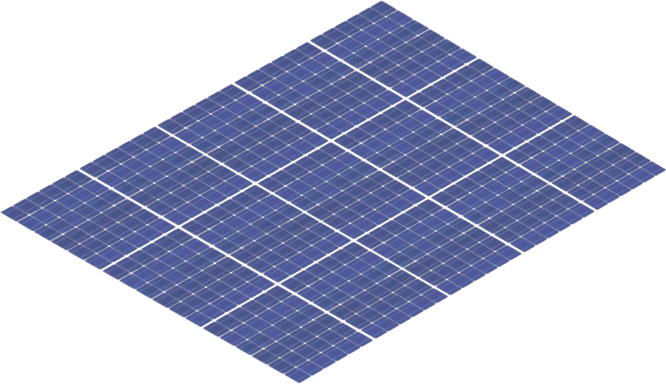 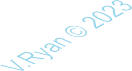 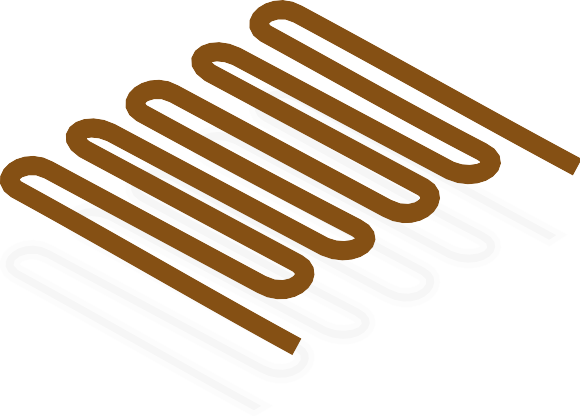 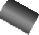 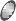 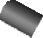 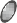